Осенний кроссворд
Автор: Осипова Ольга Николаевна,
учитель начальных классов
МБОУ СОШ № 37
г. Ангарск
.
Дорогие ребята!
Предлагаю вам разгадать осенний кроссворд. Внимательно прочитайте загадку. Ответ наберите на клавиатуре. Если буква выбрана верно, она появляется в  кроссворде, если нет, то звучит сигнал. Текст загадки появится, если вы нажмёте на рисунок 
ёжика. В конце вас ждет сюрприз.  Удачи!
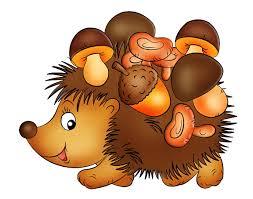 Начать игру
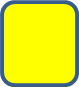 1
5
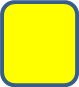 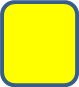 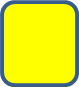 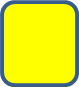 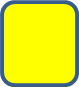 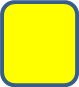 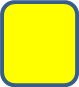 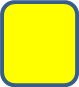 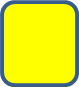 Т
Б
Я
Н
Е
С
Р
Ь
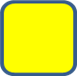 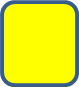 Вслед за августом приходит, 
С листопадом хороводит 
И богат он урожаем, 
Мы его, конечно, знаем!
2
7
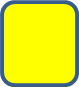 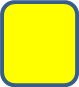 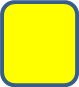 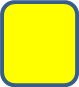 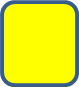 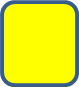 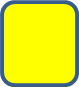 4
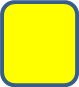 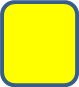 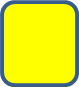 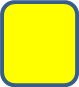 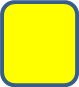 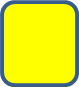 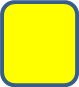 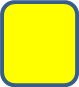 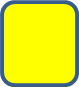 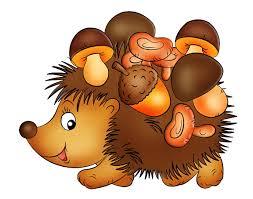 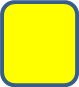 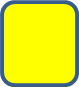 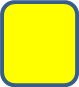 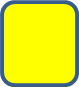 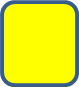 3
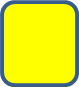 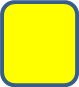 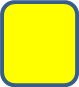 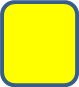 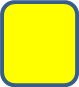 А
Г
Е
З
Б
В
Д
Ё
Ж
И
О
Р
Л
М
Н
П
С
Т
У
Й
К
Я
Ф
Х
Ц
Ч
Ш
Щ
Ъ
Ы
Ь
Э
Ю
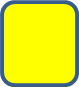 1
5
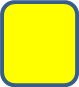 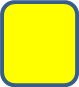 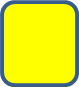 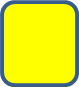 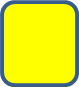 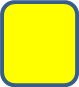 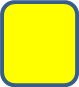 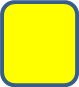 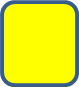 Т
Б
Я
Н
Е
С
Р
Ь
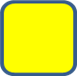 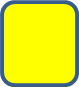 Седой дедушка у ворот 
Все глаза нам заволок
2
7
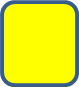 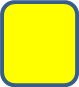 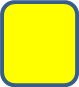 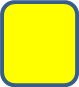 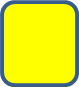 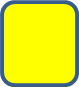 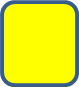 А
Т
У
М
Н
4
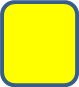 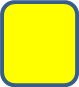 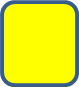 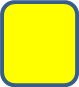 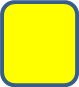 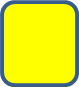 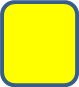 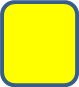 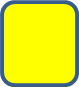 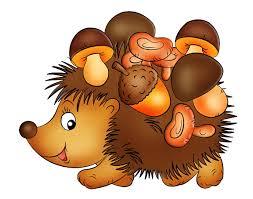 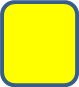 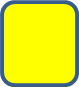 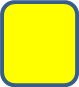 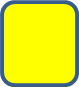 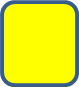 3
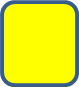 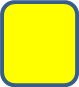 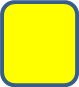 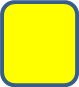 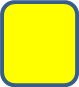 А
Г
Е
З
Б
В
Д
Ё
Ж
И
О
Р
Л
М
Н
П
С
Т
У
Й
К
Я
Ф
Х
Ц
Ч
Ш
Щ
Ъ
Ы
Ь
Э
Ю
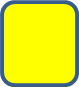 1
5
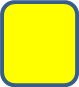 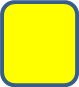 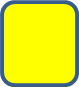 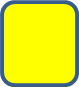 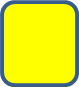 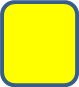 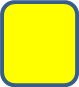 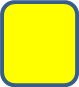 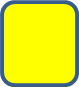 Т
Б
Я
Н
Е
С
Р
Ь
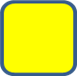 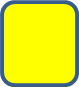 Королева наша, Осень,
У тебя мы дружно спросим:
Детям свой секрет открой,
Кто слуга тебе второй?
2
7
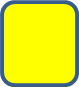 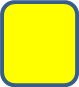 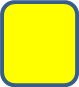 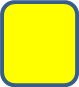 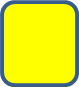 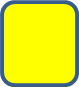 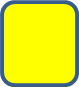 А
Т
У
М
Н
4
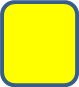 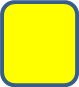 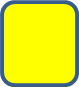 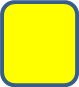 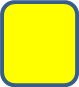 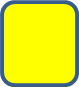 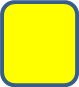 Р
О
Т
Б
К
Я
Ь
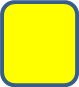 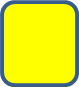 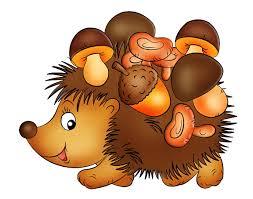 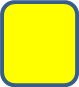 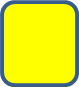 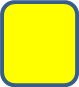 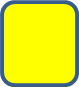 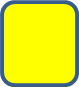 3
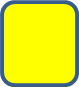 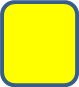 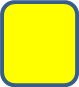 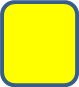 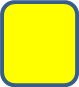 А
Г
Е
З
Б
В
Д
Ё
Ж
И
О
Р
Л
М
Н
П
С
Т
У
Й
К
Я
Ф
Х
Ц
Ч
Ш
Щ
Ъ
Ы
Ь
Э
Ю
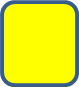 1
5
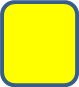 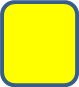 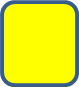 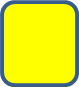 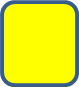 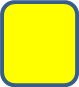 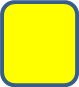 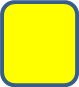 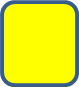 Т
Б
Я
Н
Е
С
Р
Ь
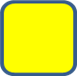 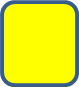 Кто всю ночь по крыше бьёт
Да постукивает,
И бормочет, и поёт, убаюкивает?
2
7
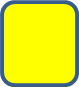 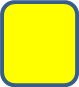 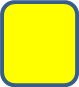 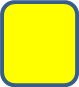 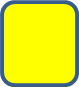 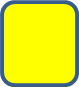 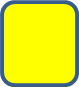 А
Т
У
М
Н
4
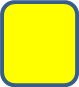 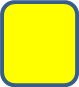 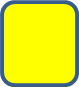 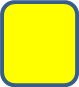 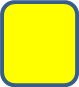 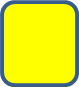 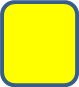 Р
О
Т
Б
К
Я
Ь
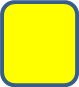 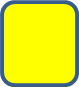 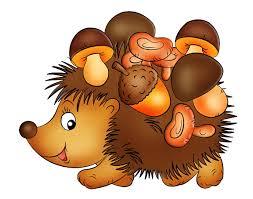 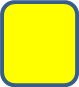 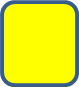 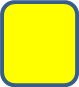 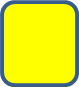 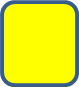 3
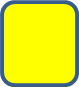 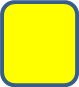 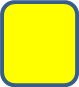 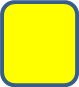 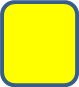 О
Ж
Д
Д
Ь
А
Г
Е
З
Б
В
Д
Ё
Ж
И
О
Р
Л
М
Н
П
С
Т
У
Й
К
Я
Ф
Х
Ц
Ч
Ш
Щ
Ъ
Ы
Ь
Э
Ю
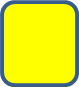 6
В
1
5
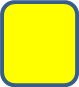 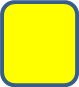 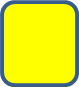 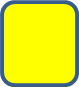 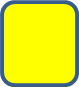 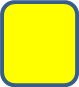 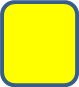 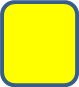 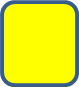 Т
Б
Я
Н
Е
С
Р
Ь
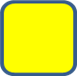 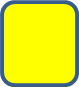 Т
Тучи нагоняет,
Воет, задувает.
По свету рыщет,
Поет да свищет.
2
7
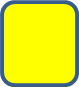 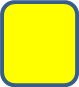 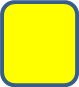 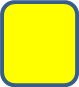 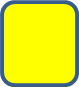 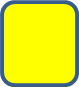 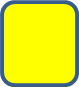 Е
А
Т
У
М
Н
4
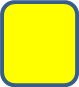 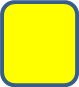 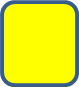 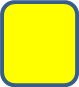 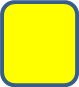 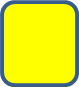 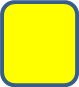 Р
О
Т
Б
К
Я
Ь
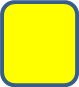 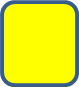 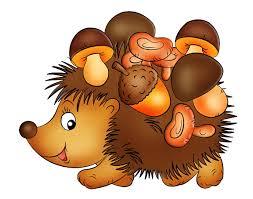 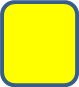 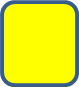 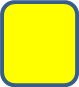 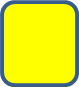 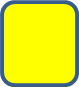 3
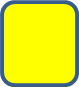 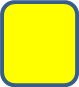 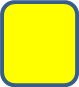 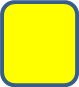 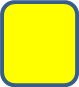 О
Ж
Д
Д
Ь
А
Г
Е
З
Б
В
Д
Ё
Ж
И
О
Р
Л
М
Н
П
С
Т
У
Й
К
Я
Ф
Х
Ц
Ч
Ш
Щ
Ъ
Ы
Ь
Э
Ю
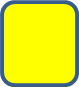 В
1
5
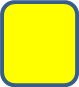 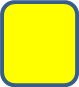 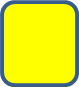 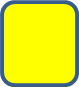 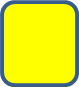 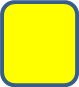 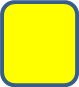 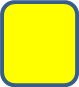 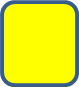 Т
Б
Я
Н
Л
Е
С
Р
Ь
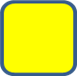 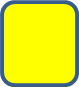 Т
И
Ветки в парке шелестят,
Сбрасывают свой наряд.
Он у дуба и березки
Разноцветный, яркий, броский.
2
7
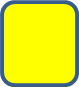 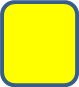 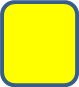 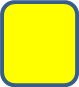 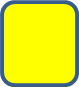 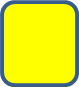 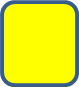 Е
А
Т
У
М
Н
С
4
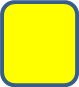 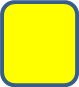 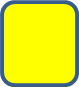 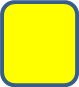 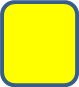 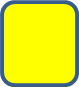 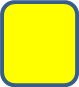 Р
О
Т
Б
К
Я
Ь
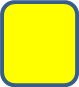 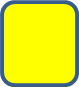 О
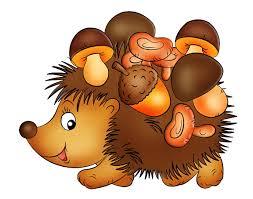 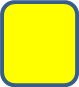 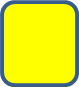 П
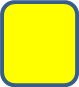 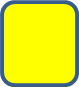 А
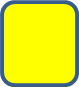 3
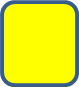 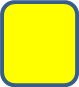 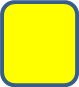 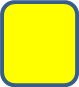 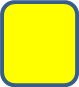 О
Ж
Д
Д
Ь
А
Г
Е
З
Б
В
Д
Ё
Ж
И
О
Р
Л
М
Н
П
С
Т
У
Й
К
Я
Ф
Х
Ц
Ч
Ш
Щ
Ъ
Ы
Ь
Э
Ю
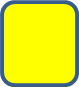 В
1
5
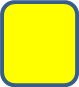 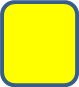 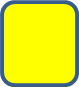 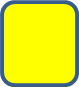 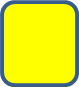 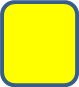 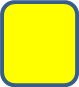 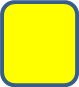 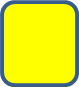 Т
Б
Я
Н
Л
Е
С
Р
Ь
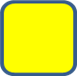 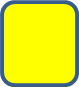 Т
И
Падает то дождь, то снег.
Льдом сковало воды рек.
Мёрзнет в поле озимь ржи.
Что за месяц, подскажи?
2
7
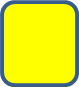 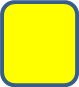 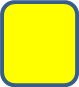 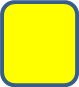 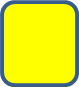 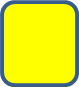 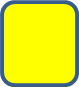 Е
А
Т
У
М
Н
С
4
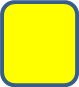 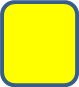 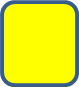 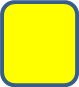 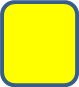 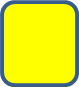 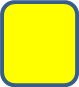 Р
О
Т
Б
К
Я
Ь
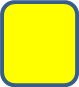 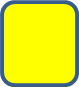 Я
О
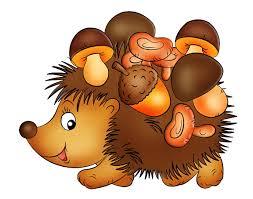 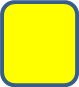 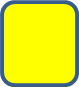 Б
П
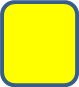 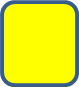 Р
А
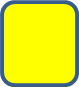 3
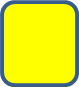 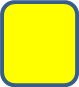 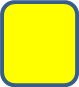 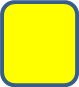 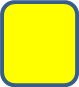 Ь
О
Ж
Д
Д
Ь
А
Г
Е
З
Б
В
Д
Ё
Ж
И
О
Р
Л
М
Н
П
С
Т
У
Й
К
Я
Ф
Х
Ц
Ч
Ш
Щ
Ъ
Ы
Ь
Э
Ю
Используемые ресурсы
Фон - http://sovetov.su/upload/image/NEWS/Vidi_Saratova/foto/70166110.jpg
Еж - http://img0.liveinternet.ru/images/attach/c/3/122/246/122246396________0005__16_.png
Текст загадок - http://detochki-doma.ru/46-osennih-zagadok-pro-listopad-gerbariy-luzhi-i-mnogoe-drugoe/